Lim FY, Teck Lee P, Ewe SH, Tan JW, Soo Teik L, Yap JJL
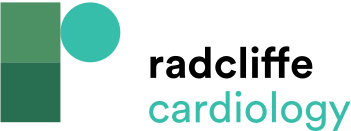 Figure 3: Procedural Technique for Percutaneous Tricuspid Paravalvular Leak Closure
Citation: Journal of Asian Pacific Society of Cardiology 2023;2:e36.
https://doi.org/10.15420/japsc.2022.45
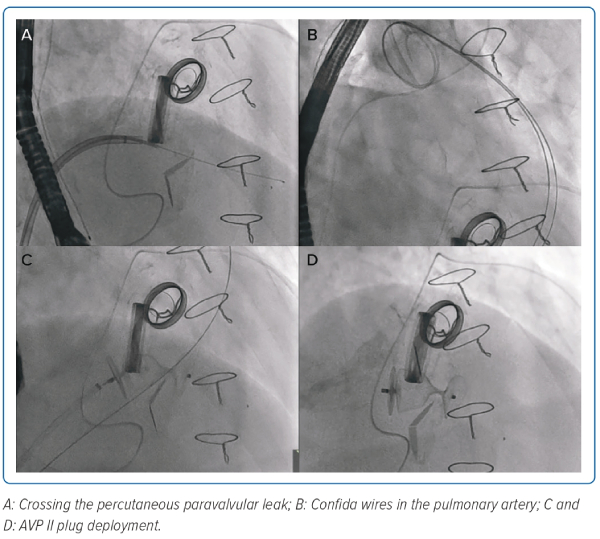